BRING YOUR 
   GAME TO WORK

Train-the-Trainer Workshop
August, 2016
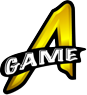 What are employers looking for?
Education
Attitude
Specific Skills
Job Experience
Work History
Work Ethic
Express Employment Survey, August 2015
SIGNS OF DECLINE
SIGNS OF DECLINE?
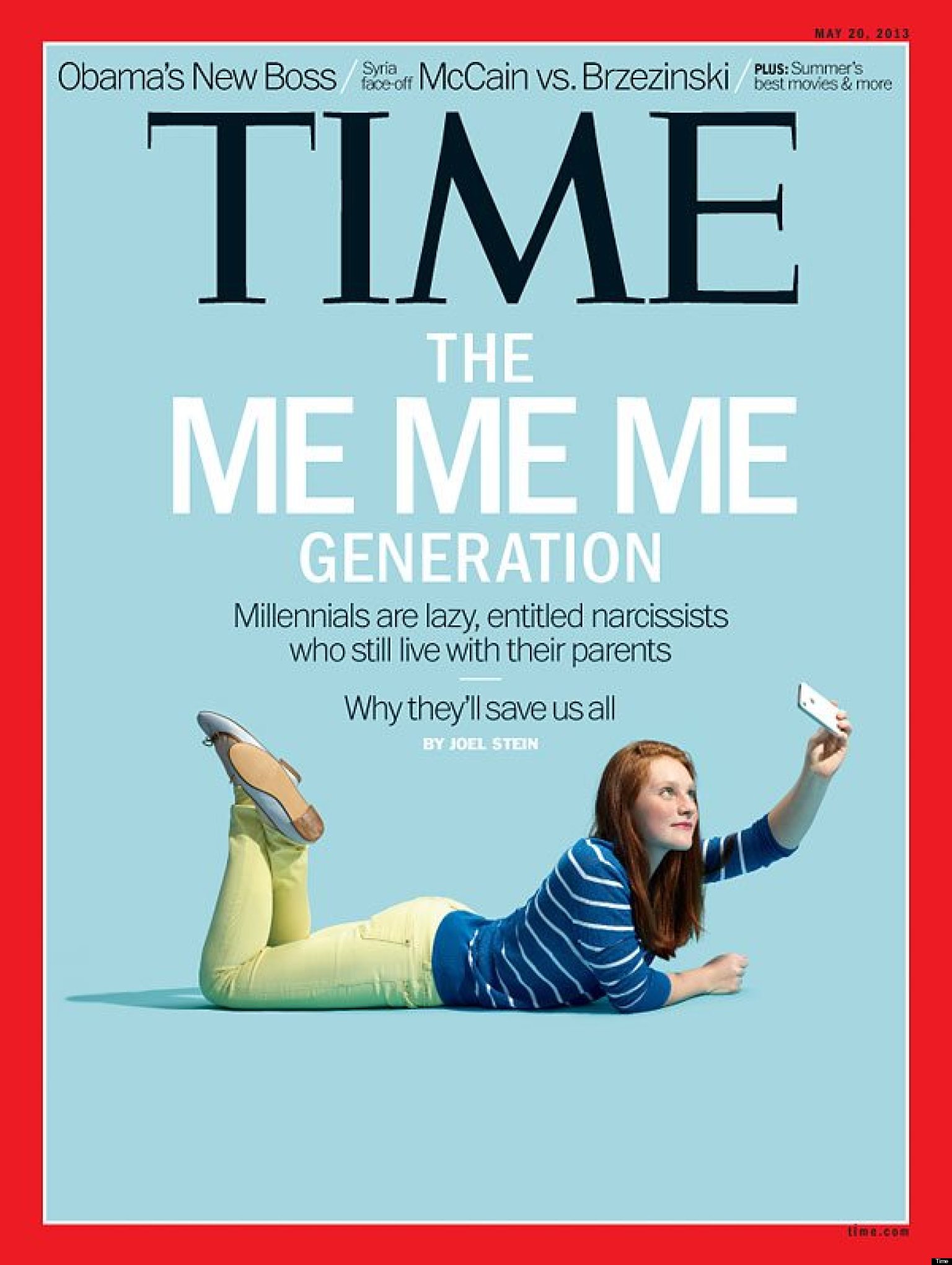 “Lazy, entitled narcissists”
SIGNS OF DECLINE?
“Privileged, narcissistic, entitled, spoiled and promiscuous.”
- Life Magazine, 1968
“There they are, those preening narcissists who have to 
document every banal moment with their cutting-edge 
communications technology.”
- Newsweek, 1985
SIGNS OF DECLINE?
“Our youth now love luxury. They have bad manners, contempt for authority; they show disrespect for their elders and love chatter in place of exercise; they no longer rise when elders enter the room; they contradict their parents, chatter before company; gobble up their food and tyrannize their teachers.” 
-Socrates
SIGNS OF DECLINE
SIGNS OF HOPE
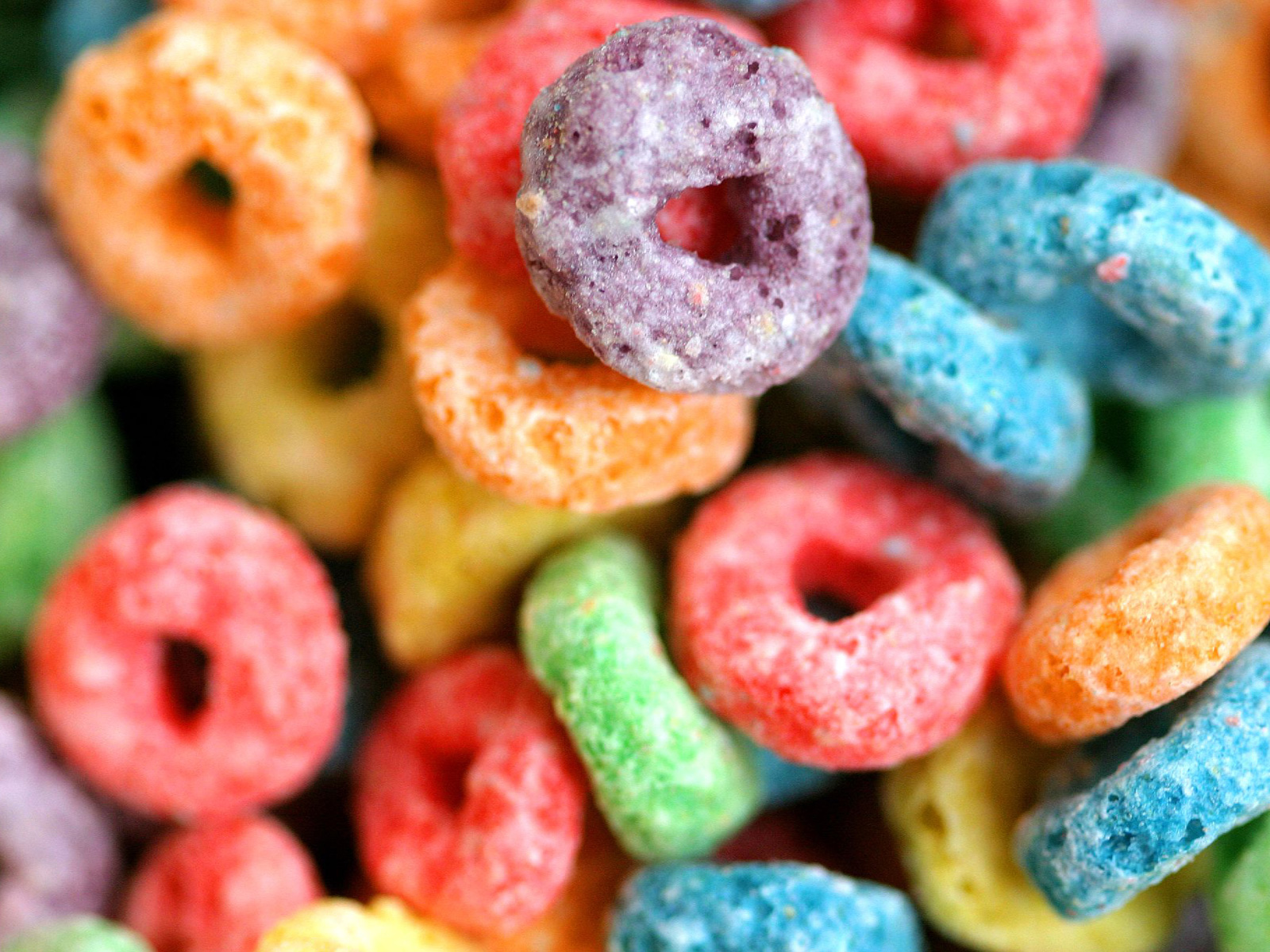 Today’s AGENDA
Introduction and Overview
The Work Ethic Gap
The A Game Methodology and Delivery
Experience the Curriculum
Skills Practice
The Center For Work Ethic Development

Founded in 2009
The nation’s only institution focused on the research and advancement of Work Ethic
Used by more than 600 locations around the world
Providers of the Certificate of Work Ethic Proficiency
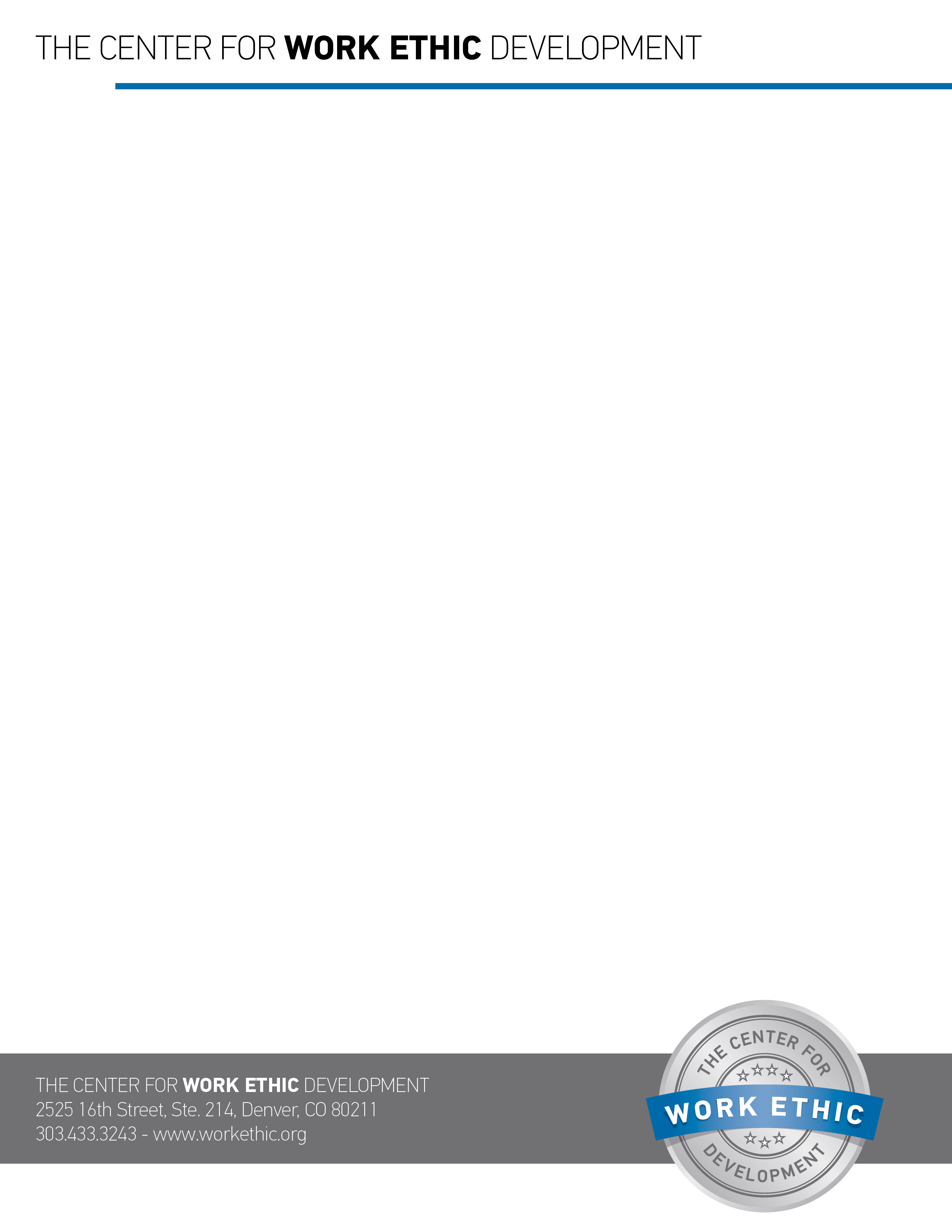 Four questions
What is your name?
What is your current job?
What was your first job with a paycheck?
What was a key lesson you learned at that job?
THE WORK ETHIC GAP
The work ethic gap
Three quarters of employers said the incoming workforce is unprepared for the job market and lack an adequate Work Ethic
Bentley University – January, 2014
The work ethic gap
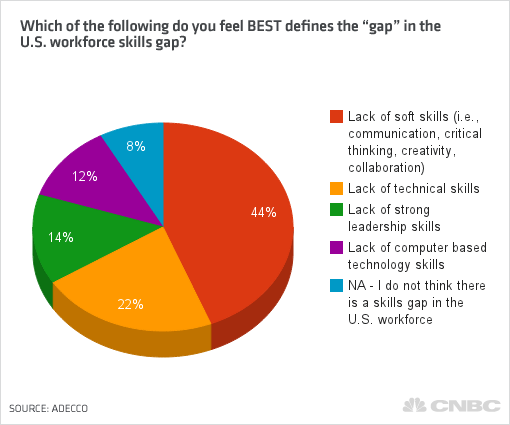 ADECCO – September, 2014
The work ethic gap
Only 9 percent of four-year college students think that being prepared for work includes “Work Ethic”
National Association of Colleges and Employers – October, 2013
Development of work ethic
Family
School
Workplace
Mass Media
WHY IS THERE A WORK ETHIC GAP?
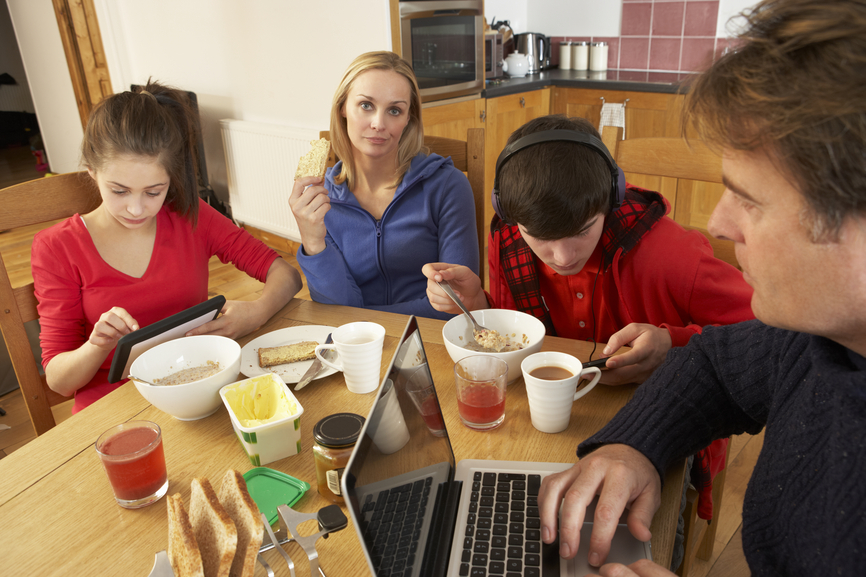 The average parent spends 15 minutes a WEEK in meaningful dialogue with their children
Family
WHY IS THERE A WORK ETHIC GAP?
Braun Research, 2014
“Doing chores was instrumental in predicting success in both relationships and their career.” – University of Minnesota, September 2015
WHY IS THERE A WORK ETHIC GAP?
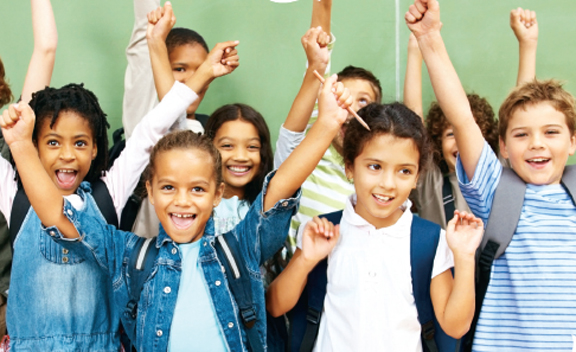 School
WHY IS THERE A WORK ETHIC GAP?
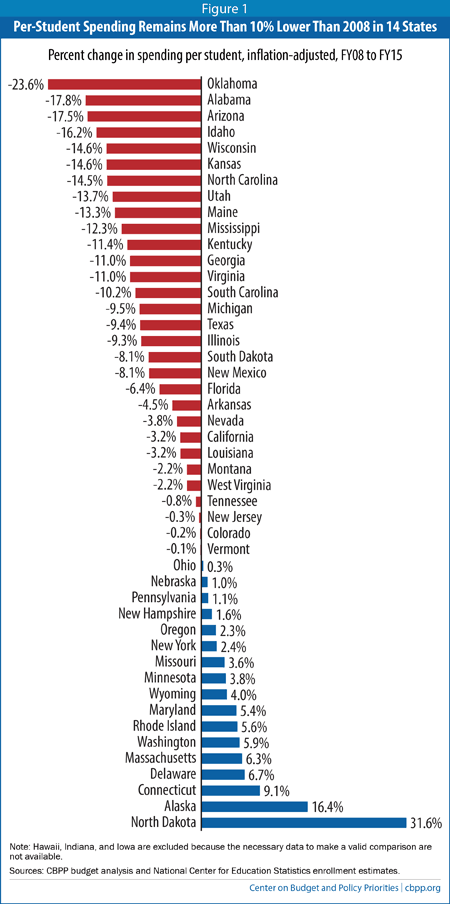 WHY IS THERE A WORK ETHIC GAP?
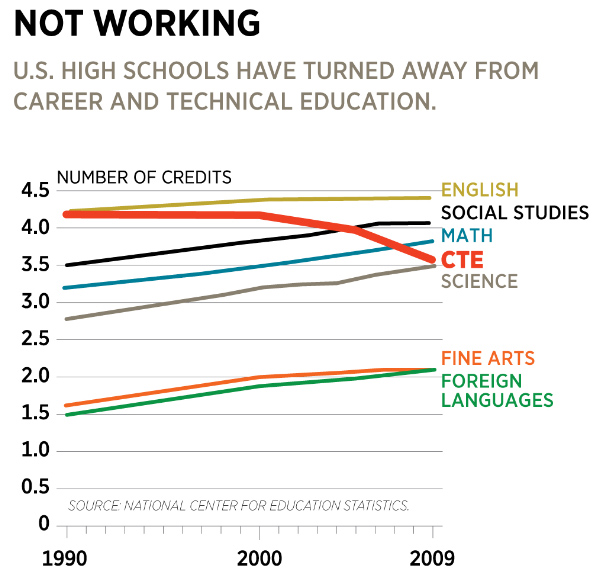 WHY IS THERE A WORK ETHIC GAP?
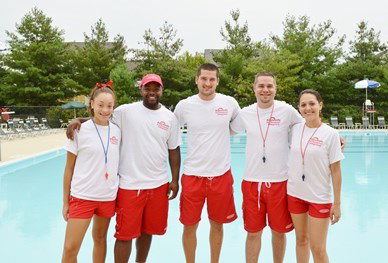 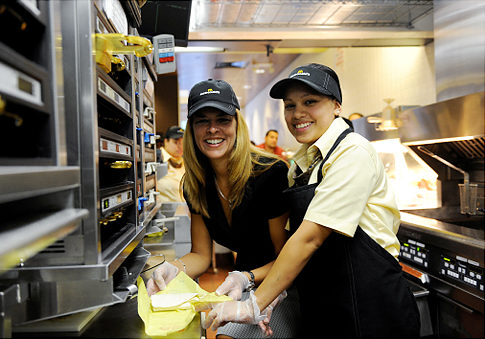 Workplace
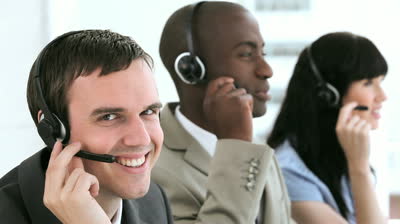 WHY IS THERE A WORK ETHIC GAP?
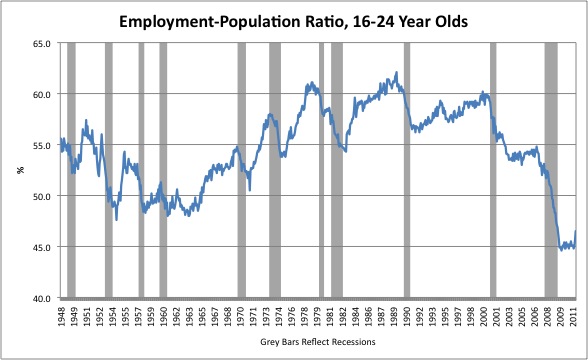 WHY IS THERE A WORK ETHIC GAP?
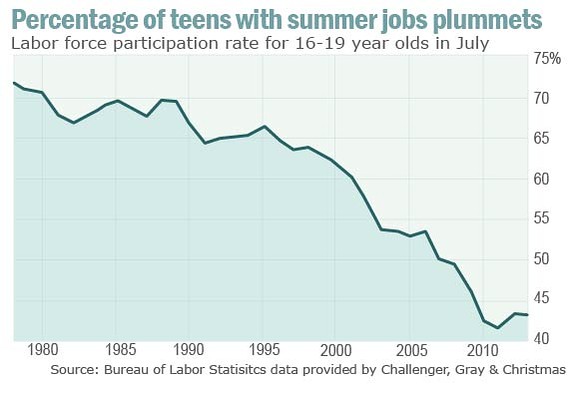 WHY IS THERE A WORK ETHIC GAP?
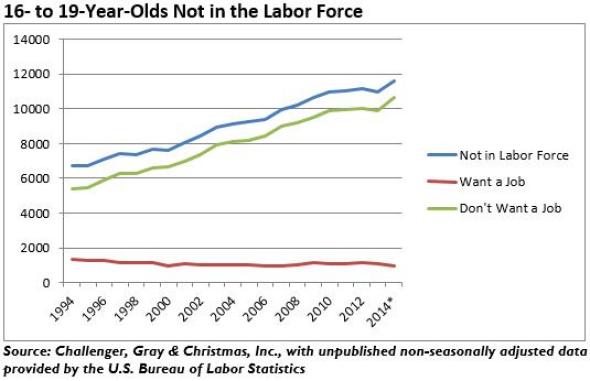 WHY IS THERE A WORK ETHIC GAP?
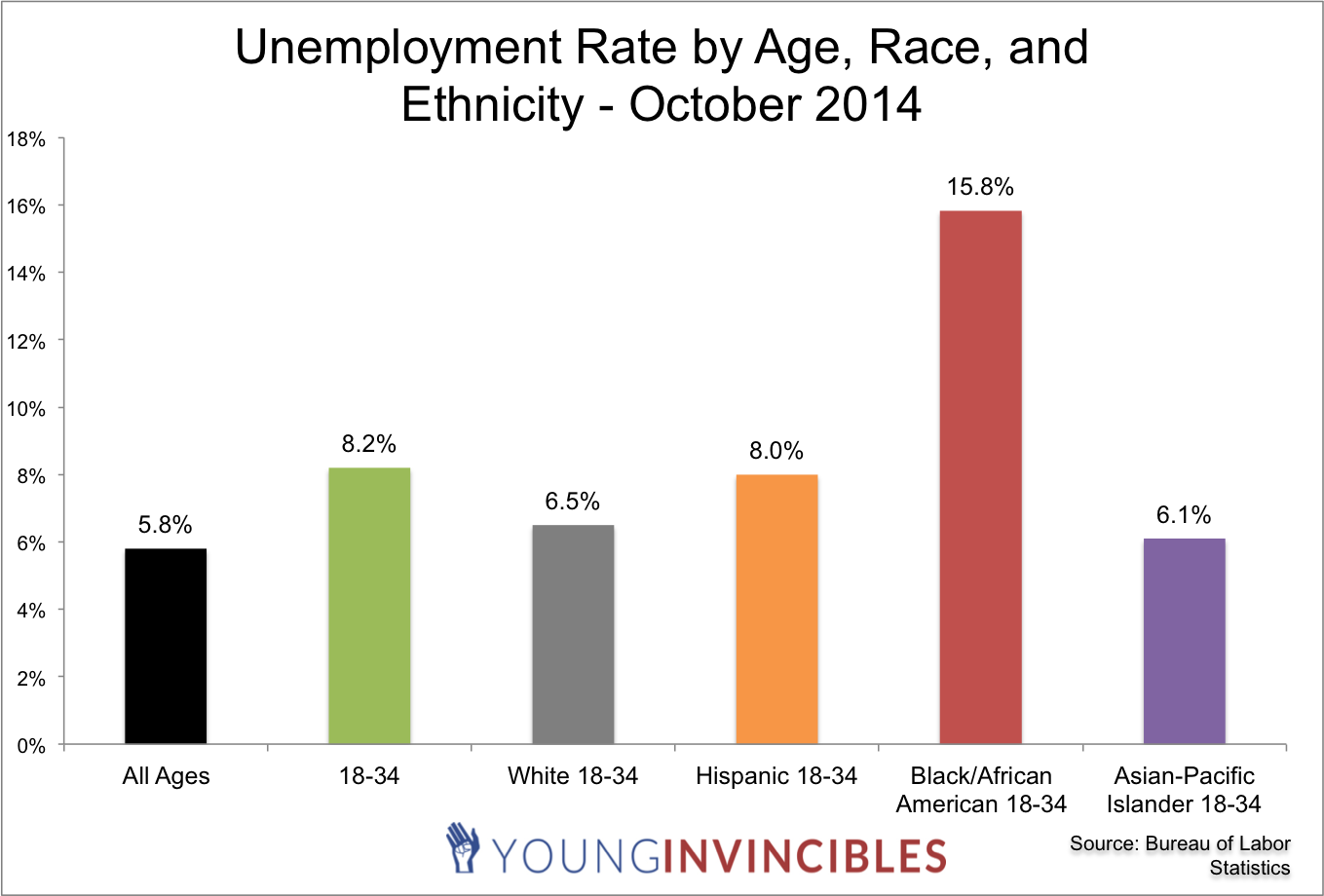 WHY IS THERE A WORK ETHIC GAP?
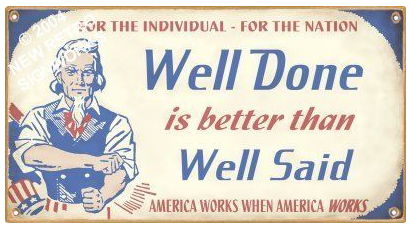 Mass Media
WHY IS THERE A WORK ETHIC GAP?
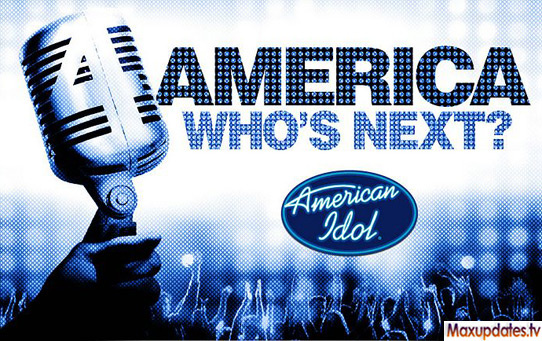 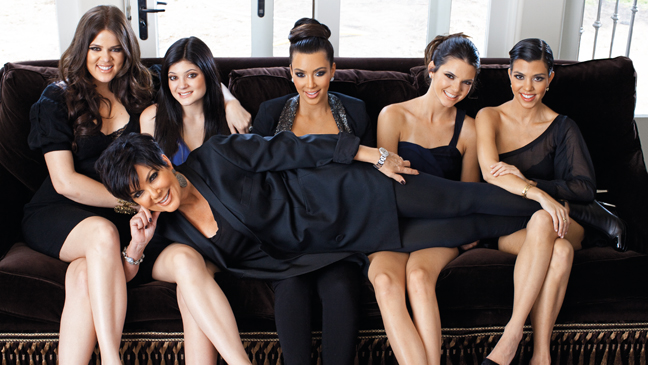 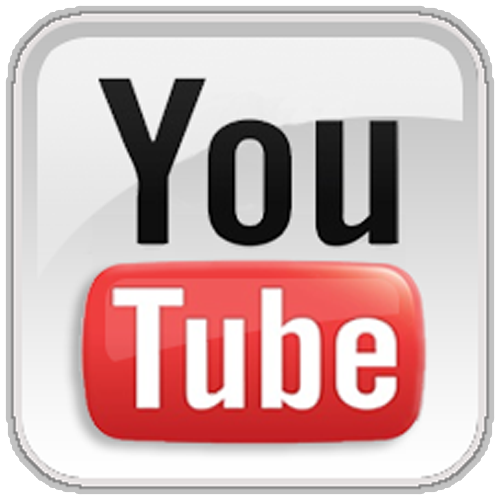 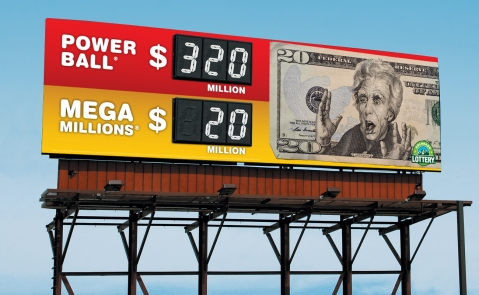 THE IMPACT OF THE WORK ETHIC GAP
Interview ineffectiveness
“How important is being able to demonstrate soft skills, such as work ethic, in the job interview process?”
Wakefield Research, July 2013
Job selection and performance
88 percent of managers said new hires needed a strong work ethic to succeed
Only 15 percent said their new hires possessed that trait
“Most companies are hiring talent based on soft skills like attitude and hard work, with the hope that they can train them to be up to par on things like tech skills and industry knowledge.”
Instructure Employer Survey, March 19, 2015
TERMINATION
1. Dishonesty or lack of integrity on the job
2. Lying on a resume
3. Refusing to follow directions
4. Conducting personal business at work
5. Inconsistency – unreliable work and behaviors
6. Inability to get along with others
7. Inability to actually do assigned job tasks
8. Performing tasks slowly, with multiple errors
9. High absenteeism rate
10. Drug and/or alcohol abuse
IMPACT ACROSS INDUSTRY AND EXPERIENCE
Forbes Magazine, January, 2012
WORK ETHIC RESEARCH AND INSIGHTS
Can you develop WORK ETHIC?
YES!
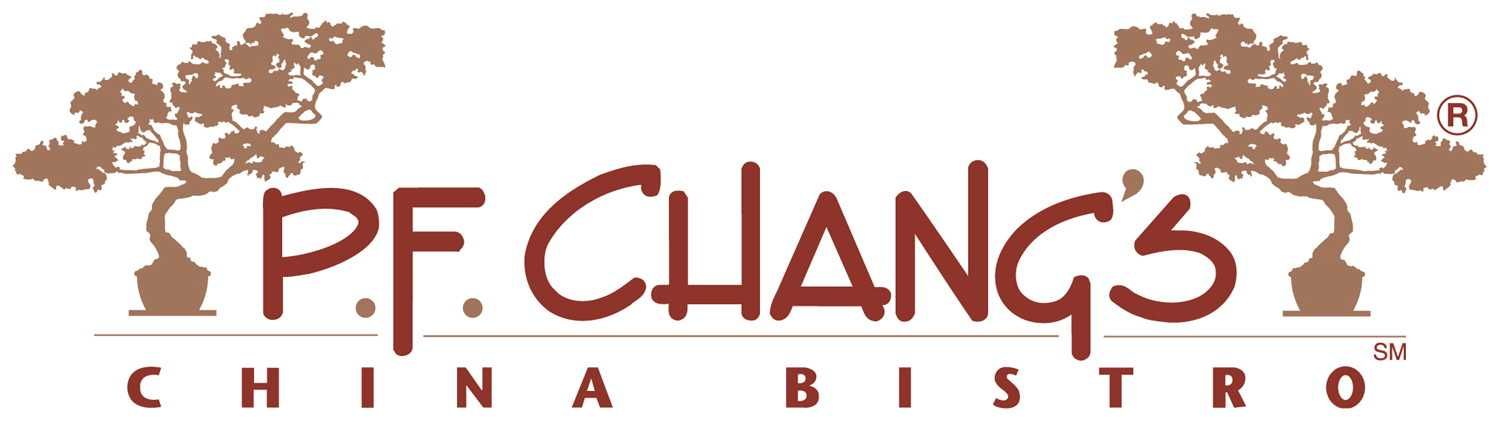 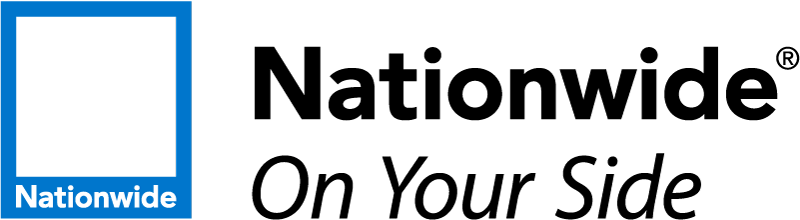 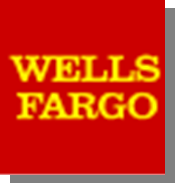 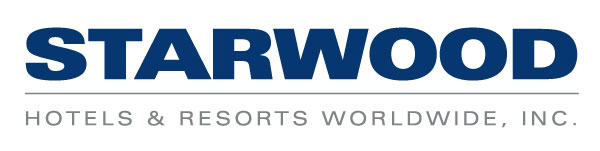 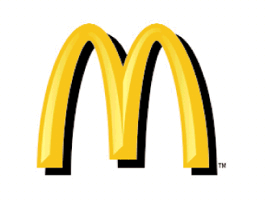 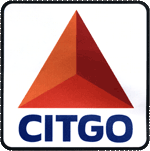 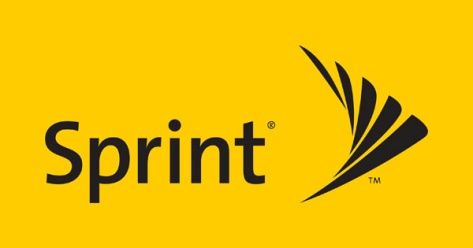 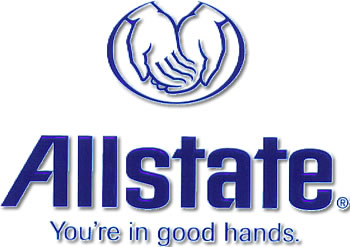 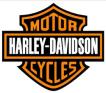 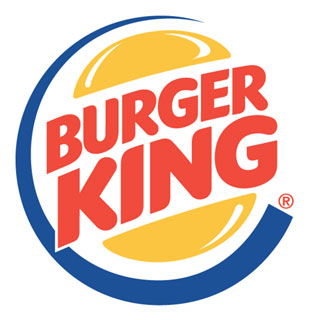 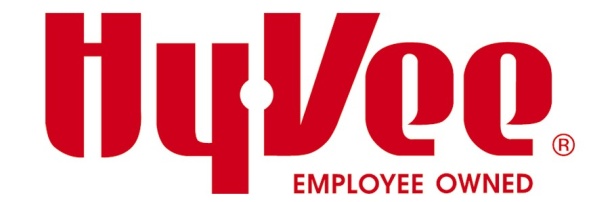 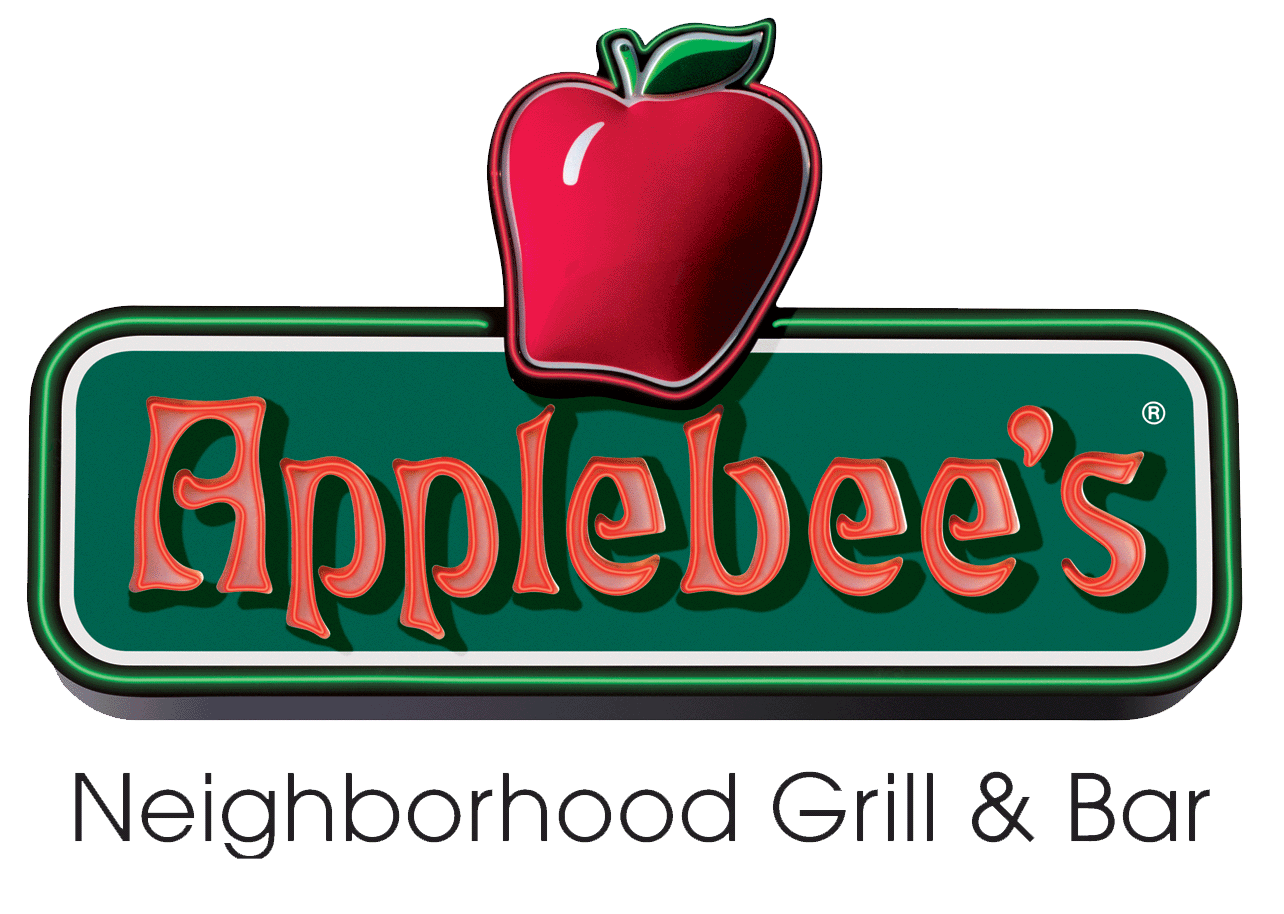 1,500 EMPLOYERS
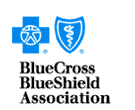 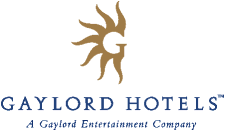 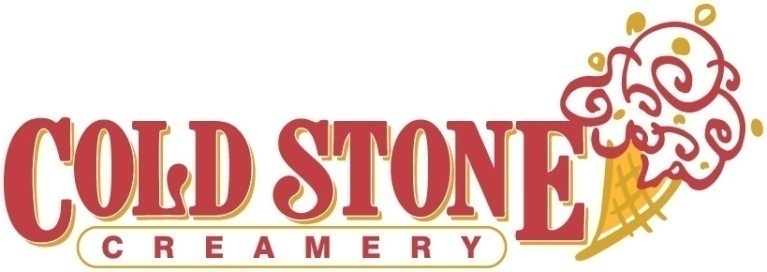 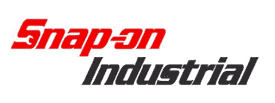 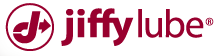 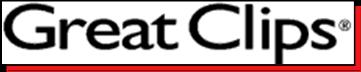 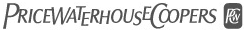 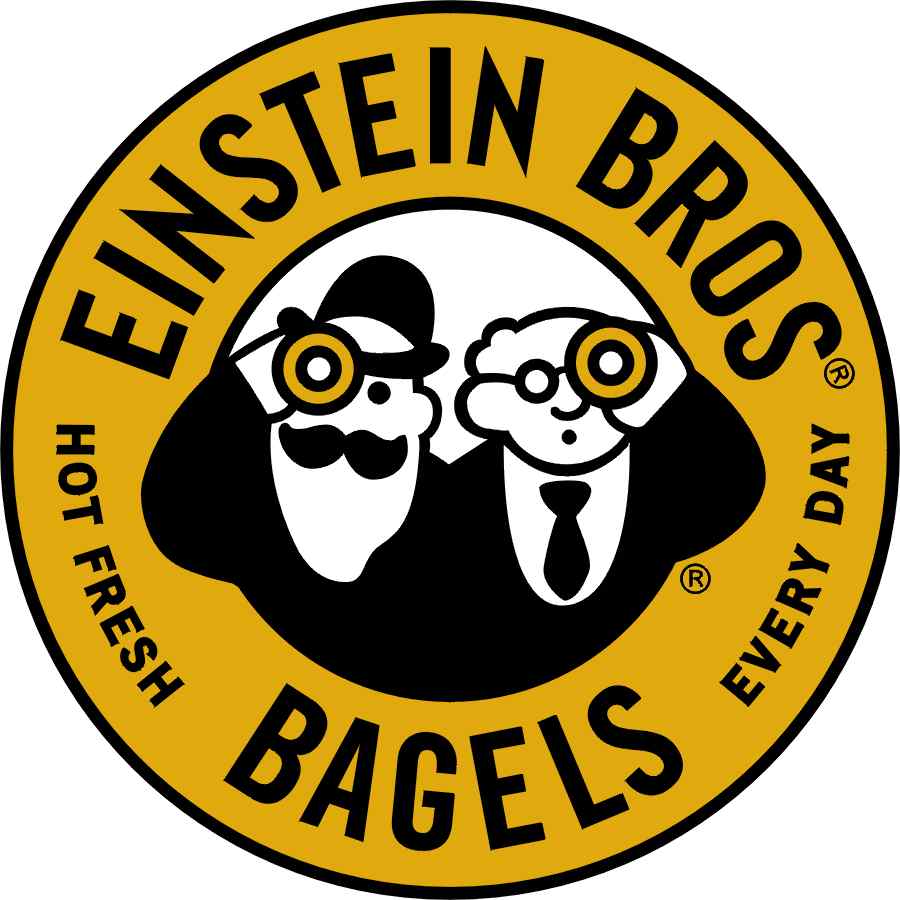 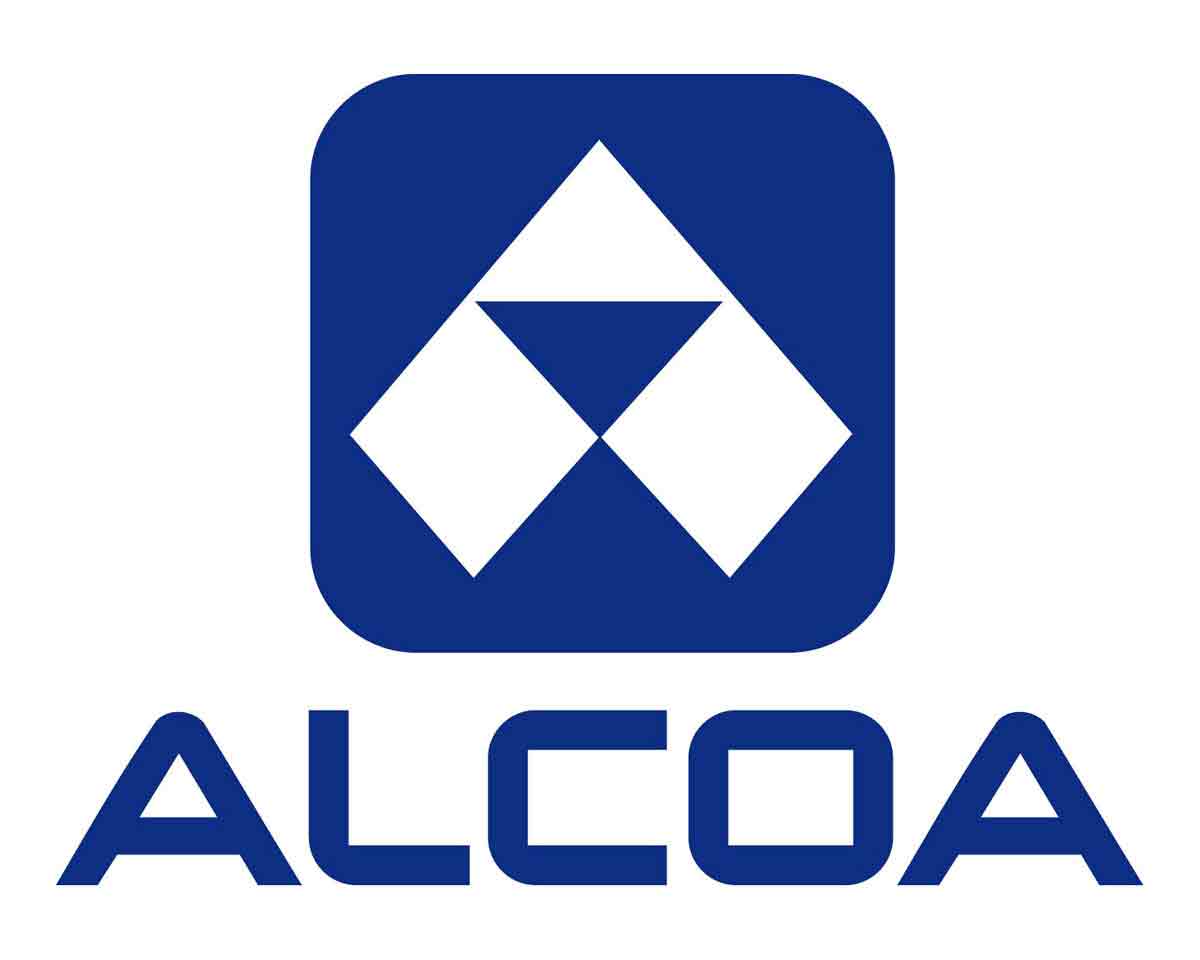 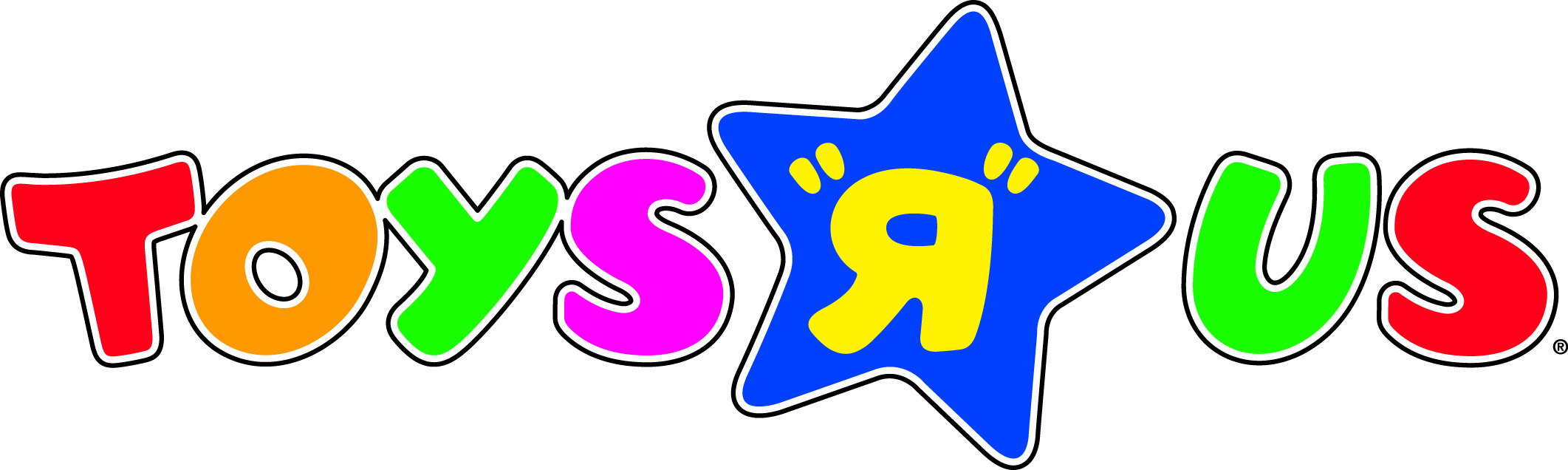 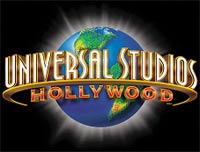 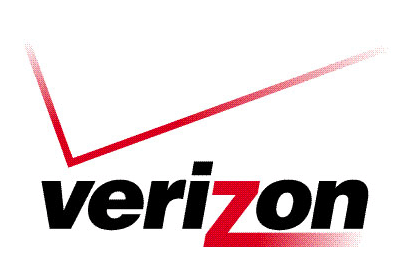 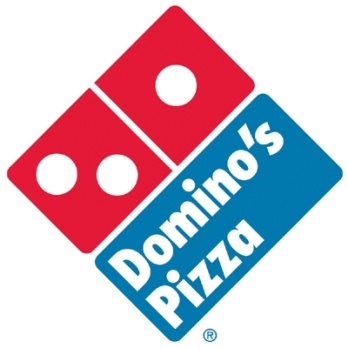 WHAT IS WORK ETHIC?
Work ethic is a set of seven behavioral competencies that are the foundation of workplace success.
USDOL Competency model
Technical
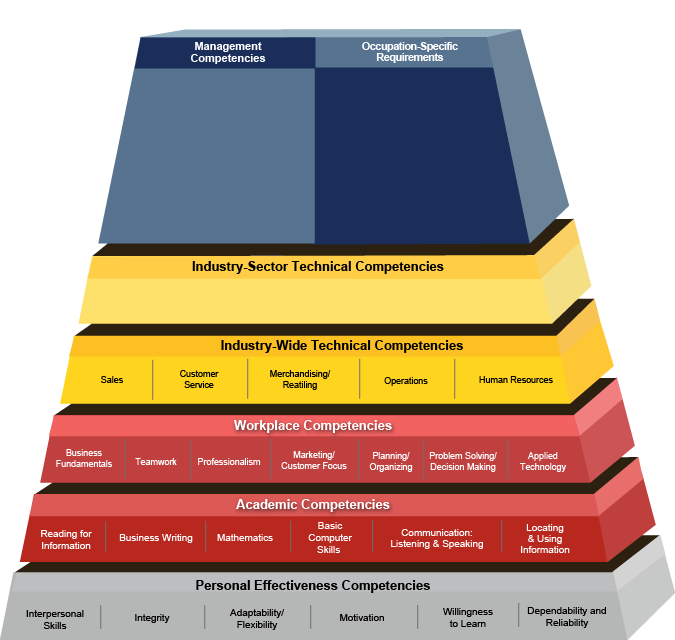 Academic
Foundational
The LINK TO EMPLOYMENT SUCCESS
These Work Ethic skills are more critical to job success than a degree
Dr. James Heckman, Nobel Laureate
categories of workplace competency
Technical
Technical
Foundational
Foundational
Academic
Academic
Today’s reality
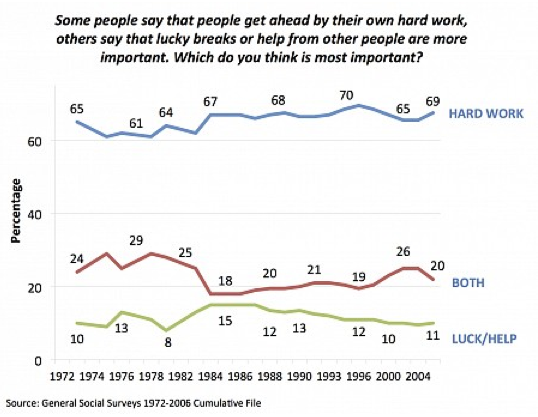 THE SOLUTION
BRING YOUR
     GAME
TO WORK
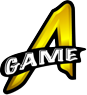 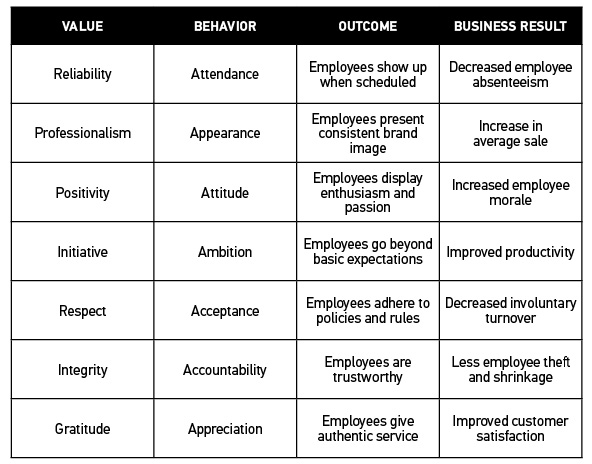 The components of WORK ETHIC
MBITION
TTITUDE
PPEARANCE
TTENDANCE
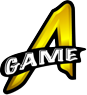 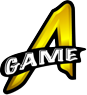 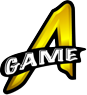 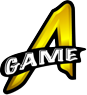 Behavior definitions
is showing you’re reliable in every phase of your life. Be on time, every time.

is being professional both in the way you act, and the way you look. Choose to be a pro.

is staying positive in every situation. Take control of the way you react.

is taking initiative and adding value. Do more than the minimum.
PPRECIATION
CCOUNTABILITY
CCEPTANCE
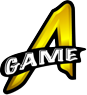 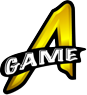 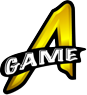 Behavior definitions
is having respect and following direction. Be coachable and play by the rules.

is living honestly and having integrity with every decision you make. Refuse to rationalize bad decisions.

is demonstrating your gratitude towards others. Provide selfless service.
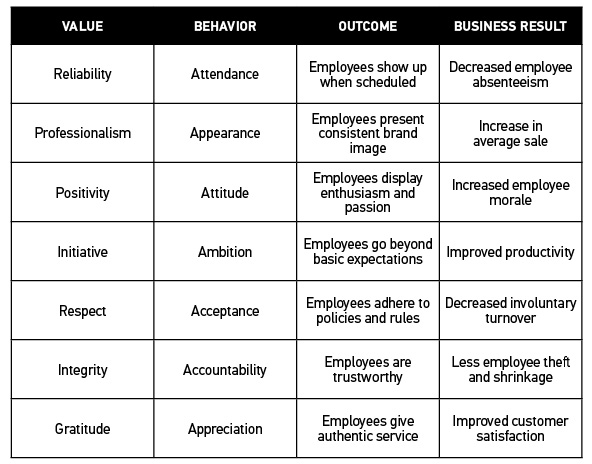 The components of WORK ETHIC
The development challenge
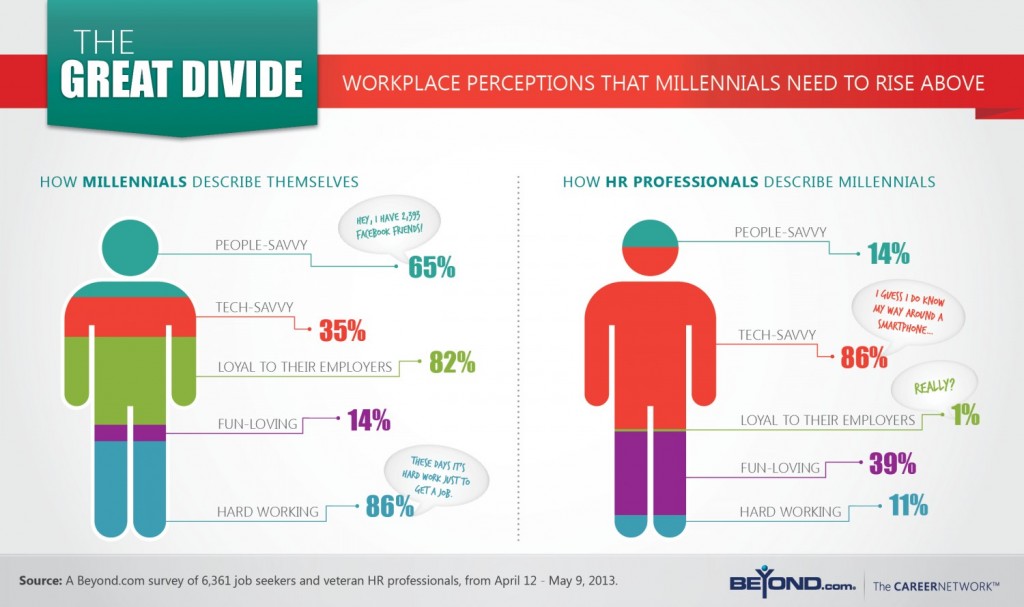 The development challenge
FUNDAMENTALS OF THE CURRICULUM
BRING YOUR
     GAME
TO WORK
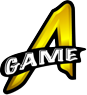 Keys to training work ethic – Page 6
Experiential Learning

Peer to Peer Model

Applicability and Flexibility
Experiential learning
David Kolb first created his model for experiential learning by utilizing 4 key concepts. These concepts were expressed in the experiential learning circle that involves 
 concrete experience - observation and experience - forming abstract concepts - testing in new situations
Experiential learning
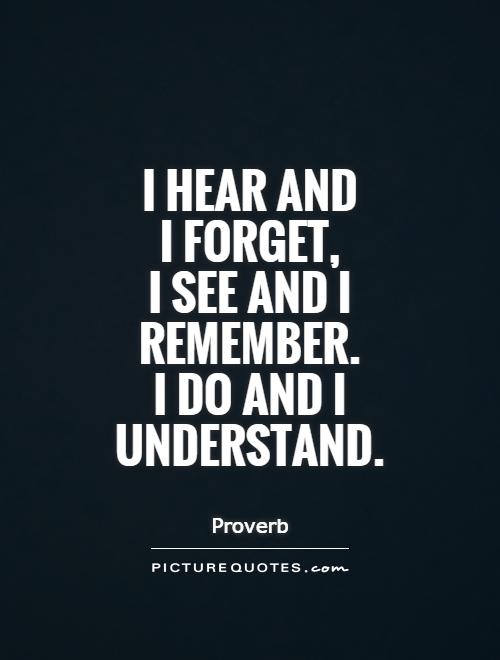 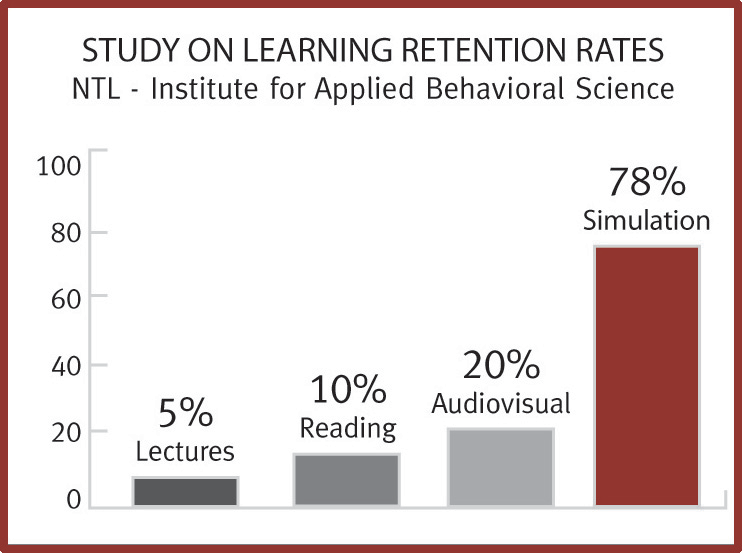 Peer-to-peer MODEL
Peers teach each other by providing real world examples and providing a credible “second voice”

 Peers support this shared content and encourage their peers to adopt this new shared norm
Peer-to-peer MODEL
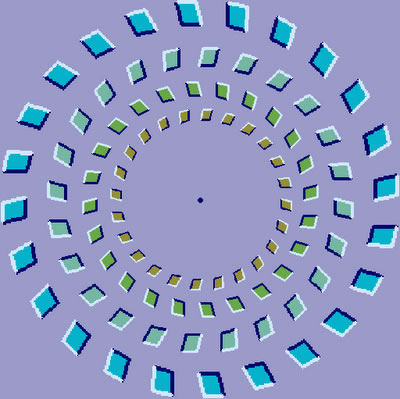 flexibility  and Applicability
Utilizing a flexible teaching allows trainers to engage a specific audience in the learning activity

 This ensures applicability for participants which is critical in removing early barriers to learning and adoption
Program variations
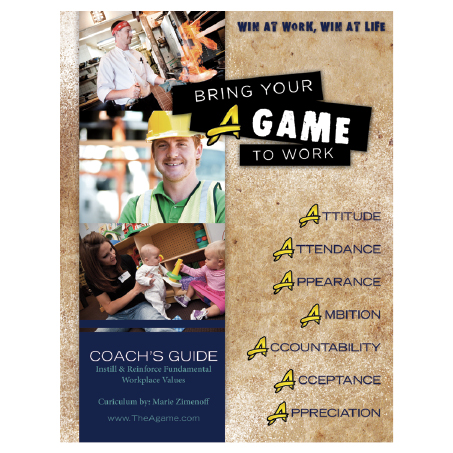 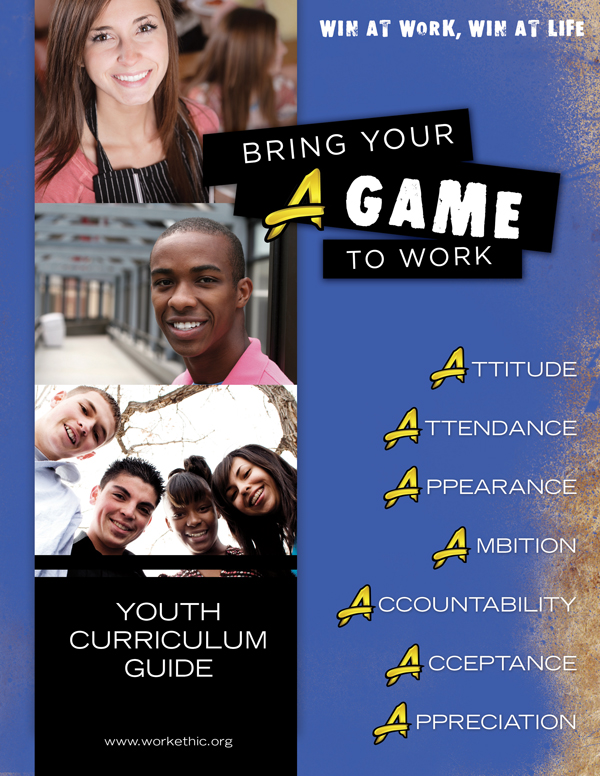 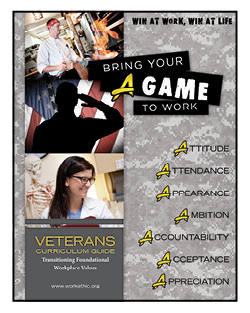 Components of bring your a game
Curriculum Guide: Instructor Cornerstone 
Participant Workbook: Consumable
Participant Textbook: Reusable
Multimedia Resources: Supplemental A/V
Online Certification: Proves Mastery
IMPACT
SUCCESS STORIES
Arapahoe/Douglas Works!
Twice the level of employer satisfaction

Ferris State University 
40% increase in job sustainability

Papa Murphy’s 
100% increase in job performance
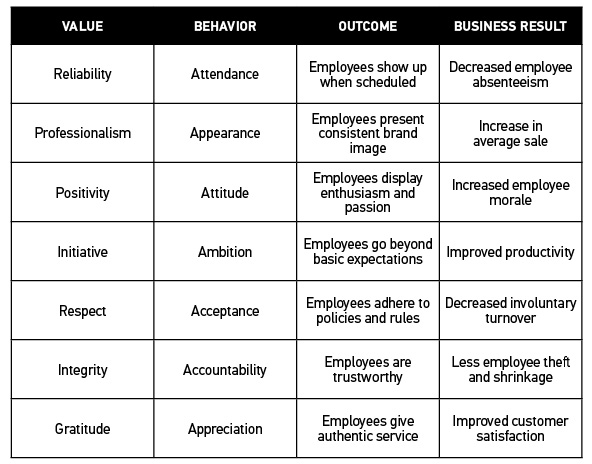 Business impact
CURRICULUM OVERVIEW
Modules
Introduction
Attitude
Attendance
Appearance
Ambition
Accountability
Acceptance
Appreciation
Capstone
OUR learning MODEL – Page 7
WHAT.
HOW:
WHY?
DO!
Long-term behavioral change
WHAT.
HOW:
WHY?
DO!
USING AN ACTIVITY PAGE – page 9
Name of Activity:
Duration:
Supplies Needed:
Tags:
Workbook:					Textbook:
Activity TAGS – Page 10 (adult)
Everyone Can Do This
Low Energy Class 
High Energy Class 
Alternative Learning Styles 
Small Class 
Large Class
Job Seekers
Extensive Employment Experience 
Limited Employment Experience 
Personality Shapes
USING AN ACTIVITY PAGE – Page 9
Name of Activity:
Duration:
Supplies Needed:
Tags:
Workbook:					Textbook:
USING AN ACTIVITY PAGE
PREP: Pre-class work
SAY: Basic script
DO: Activity instructions
RECAP: Closing the learning loop
USING JOURNAL PAGES – page 11
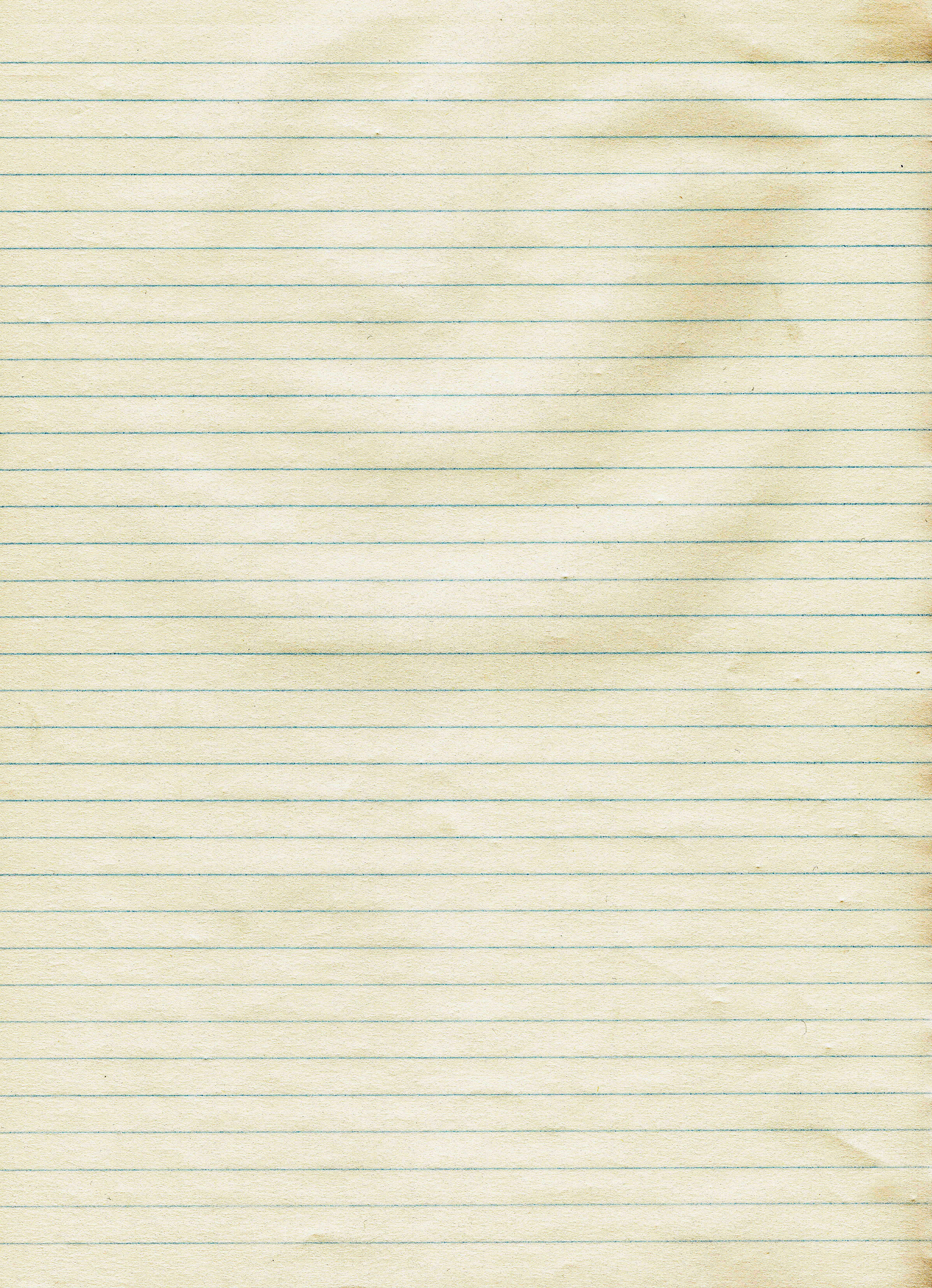 Reflection: Part of the activity recap section
Critical component for introverted learners
SAMPLE TRAINING OUTLINES – pages 15-18
Four-Hour Mini-Session
Eight-Hour Workshop
16-Session Class
TRAINING
BRING YOUR 
   GAME TO WORK
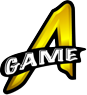 CHAPTER Contents
Learning Objectives
Clarify/Define
Commit/Discuss
Activities
Taking Action
OUR TRAINING MODEL
WHAT.
HOW:
WHY?
DO!
Key training techniques
Be the Guide From The Side
Use the Socratic Method
Create a Positive Learning Loop
Focus on both “What” and “Why?”
Build shared accountability
SAMPLE
TRAINING EXERCISES
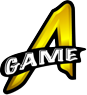 CCOUNTABILITY
Clarify/Define
CLARIFY/DEFINE
Living honestly and having integrity with every decision you make.  
Refuse to rationalize bad decisions.
COMMIT/DISCUSS
Has anyone ever questioned your honesty?
COMMIT/DISCUSS
Is it ever okay to do something you know is wrong?
COMMIT/DISCUSS
What are the different degrees of honesty?
Employer expectations
Follow the rules at work, even when no one is looking
Build a reputation for trust and accountability
Maintain honesty and integrity, even when they make a mistake
Have standards for their own actions and follow company rules
Build good habits by being honest, no matter the cost
What shape is your personality?
Squares are organized and hard workers. Squares like structure and rules and dislike situations in which they don’t know what is expected of them. “Tell me the deadlines and I’ll get the job done,” Squares say - And they deliver. They prefer working alone to team work. Logical, they think sequentially…a, b, c, d. They collect loads of data and file it so information is easy to locate; but have trouble saying, “I’ve got enough information.” Squares are slow to make decisions and are resistant to change. They will always ask ‘why’ when asked to do a task differently.
What shape is your personality?
Triangles are natural leaders. Triangles are decisive and able to focus on the goal. Triangles have confidence in themselves and in their opinions. Triangles will not hesitate to tell everyone else the way the world is. Triangles can be dogmatic and shoot from the hip. They like recognition and are delighted to tell people about their accomplishments. Triangles can be self-centered and egotistical. They put stock in status symbols. American business has been run by triangles. Triangles make decisions quickly and are energized by change when it moves toward a goal.
What shape is your personality?
Pentagons are seekers and explorers and searching for ways in which they can grow and change. Pentagons ask ‘who am I?’ and ‘what is the world about?’ They are the most receptive of the five shapes to new learning. Pentagons are the only shape that’s not frozen, and they can cause their co-workers confusion when they change from day to day. All people go through pentagon periods when they’re in a state of change. Pentagons have difficulty making decisions as they can see all sides. They thrive on change as they want to experience new ways of doing things.
What shape is your personality?
Circles are people people. Circles have the most empathy, perception and consideration for the feelings of others. Circles listen and communicate well. They read people and can spot a phony right off. Circles like harmony and have the greatest difficulties in dealing with conflict and making unpopular decisions. They are easily swayed by other people’s feelings and opinions. Circles can be an effective manager in an egalitarian work place, but have difficulty in political environments with a strong hierarchy. Circles prefer that other people make decisions and they would be happy if nothing ever changed and the workplace was one big happy family.
What shape is your personality?
Lightning bolts are creative, ‘what if?’ people who are always thinking of new ways to do something. Their minds never stop and they do cognitive leaps from A straight to D. Lightning bolts see the forest and miss the trees. They don’t like highly structured environments. Lightning bolts don’t tolerate the mundane and have a short attention span. Lightning bolts must get excitement at work. They are highly motivated by change and see it as fun. They are quick to make decisions, but rarely consider the impact of their choices.
What shape is your personality?
Circle the shape you like the most.

Star the shape you like second.

Check mark your least favorite.
This is your strongest personality style, and drives your behavior.

This shape represents your fall back personality style, and is where you go when stressed.


This is the shape that you will likely have the most conflict dealing with.
Josh Davies
Chief Executive Officer
The Center for Work Ethic Development
jdavies@workethic.org
303.433.3243
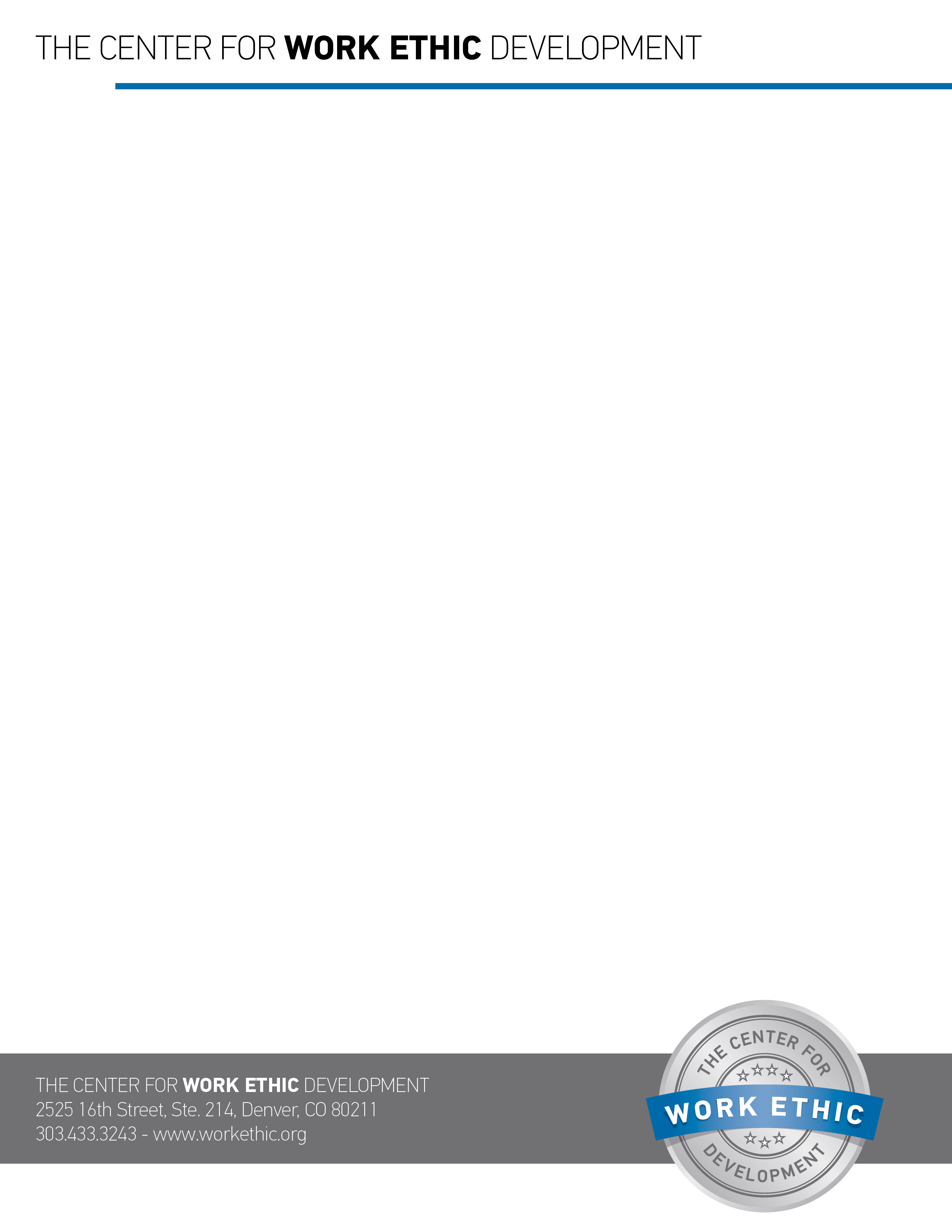